Unit 3 Days 6-10
Day 6
Bell Ringer
Why does Mary Shelley start her story with the letters? Make connections from “The Letters” to the ideas we discussed last class. Use the notes you took during the presentations to help you.

Please have your Frank packet and your journal out and ready for me to initial.
Plan for the Day
Frankenstein: “The Letters” and Chapter 1 Discussion
Homework: Shelley (26-50)
Finish “FFA”
Frank Discussion
Finish “FFA”
“FFA” Wrap Up
Page 64 #1-5
Timeline
Looking back at “Would You Rather”
We are going to look back at some of the “Would You Rather” questions from the start of the unit.
After each question, we will talk about what Charlie would pick.
Then we will make connections to the story. Why did I ask each question?
Would you rather...
Be smart?
Be funny?
Would you rather...
Be smart, but know that people hate you?
Be dumb, but not know that people hate you?
Would you rather...
Be physically fit/strong?
Be smart?
Would you rather...
Be good looking?
Be smart?
Would you rather...
Be smart, but know that people hate you?
Be dumb, but not know that people hate you?
Would you rather...
Know everything for 5 years, but then you die?
Have a below average intelligence, and live for a normal amount?
Day 7
Bell Ringer
At the end of “Flowers for Algernon,” Charlie writes, “Its easy to make frends if you let pepul laff at you.”

Do you agree or disagree with Charlie’s opinion? Explain your answer.
Plan for the Day
Frank discussion
Introduction to Argument, Claims, and Evidence
Frank Discussion
Argument, Claims, and Evidence
Argument
Argument: an author's opinion (AKA thesis statement)

Sometimes the same thing as the main idea, but not always.
Identifying the Argument
Look at the title of the text.
Read the introduction paragraph.
Read the conclusion paragraph.

Most authors will summarize their opinion in each of these places.
Claims
Claim: statements in support of an author's argument; answers the question "Why do you believe your opinion is true?"
What's the argument? What's the claim?
Justin Timberlake is the best singer because he can sing and he can dance.
What's the argument? What's the claim?
Justin Timberlake is the best singer because he can sing and he can dance.

Argument
Claims
Evidence
Evidence: anything that supports and author's claim
ACE Tree (on the back board)
Identifying the ACE
Eating candy every day is bad for your health because it causes weight gain and an increased risk for diabetes. According to Dr. Mcstuffins, if someone were to eat a Snickers bar for breakfast seven days a week, they would weigh roughly 850 pounds after one year. She also stated that if that same person continued this diet, they would be 6 times as likely to become diabetic by the age of 30.
Note: I made all this information up
Eating candy every day is bad for your health because it causes weight gain and an increased risk for diabetes. According to Dr. Mcstuffins, if someone were to eat a Snickers bar for breakfast seven days a week, they would weigh roughly 850 pounds after one year. She also stated that if that same person continued this diet, they would be 6 times as likely to become diabetic by the age of 30.
Frank Work Time
Day 8
Bell Ringer
Identify the argument and claims in the following passage:

Cats are excellent pets. Cats are low maintenance and do not require around-the-clock supervision. Cats are also soft and warm which makes them very nice to pet.
Plan for the Day
Frank discussion
Go over green packet
Mini seminar (next class)
Evidence continued
Evidence
Statistics
Expert Testimonies
Anecdotes/Examples
Analogies
Statistics: numbers
“4 out of 5 dentists recommend chewing sugarless gum”

“99% of students think Ms. Charlton’s class is lit”

“The population of Owatonna is 25,546 people”
Expert Testimonies:
Quotes from people who know more than you (and probably your reader)
Usually comes with an explanation of why that person is an expert.

“Dr. Thermopolis, a pediatrician at one of the nation’s highest ranking hospitals, says that ‘candy is good for you.’”
Anecdotes/Examples
Evidence based on observations

“When walking down the halls at OMS, I noticed that the majority of students were on their cell phones. This tells me that cell phones are an important part of their education”
Types of Examples
Personal story (could be yours or someone else's)
Distracted driving can harm innocent bystanders.
Historical examples
Power can corrupt leaders.
Current event
School shootings are becoming more common.
Hypothetical situation ("imagine if...")
Imagine if you were about to have a baby...in an incubator.
Cultural Connection
Some marriages can continue after an affair.
Analogies
Using metaphor to explain something

https://vimeo.com/27060669
Day 9
Bell Ringer
Identify the evidence in the following passage:

All whales belong in the ocean. Aquariums like Sea World have abused animals in the past as seen in the movie Black Fish. According to zoologist Phil Plom, “87% of whales would be happier in the wild.”
Plan for the Day
Frank discussion
Mini seminar
Manipulating Your Audience: Ethos, Pathos, Logos
Frank Discussion
Day 10
Bell Ringer
Identify the tone of the following passage. Then justify your answer in 3-5 sentences:​
“Mr. Jones, since you obviously appear to know everything, would you like to come up here and teach this class for me?”​
Sarcastic​
Critical​
Disrespectful
Plan for the Day
Breaking News!
Frank discussion
Manipulating Your Audience: Ethos, Pathos, Logos
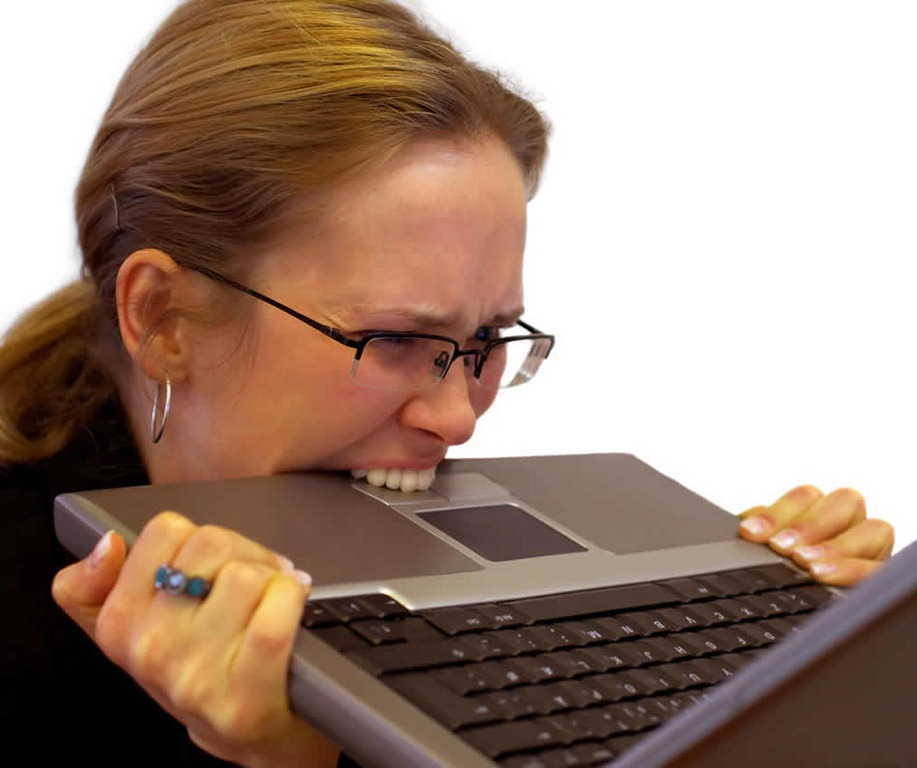 BREAKING NEWS!
We are behind schedule. No one is surprised. 

JK, I am…I shouldn’t be, but I am.
Frank Discussion
Ad Sort
Cut the ads apart (you should end up with 7 different ads).
Sort the ads. There is no correct answer!
Take notes in your notebook on how you grouped the ads.
Ethos
The credibility of the speaker/writer.
Speaker/Writer-Audience/Reader trust
Pathos
An appeal to emotion.
Using an audience’s emotions makes them feel personally connected to the issue.
Be careful with this one!
Logos
The use of logic, reasoning, evidence, and facts to support an argument.
Turn and Talk: What would happen if you just had ONE of these? How many do you think a “good” argument should have?
Re-Sort the Ads
Examples of Ethos, Pathos, Logos in Commercials
While we watch, identify the PROMINENT technique. Some will use more than one, but each one has one that is used more than the others.